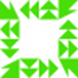 Carlos Bas. Blog de la Biblioteca de Ciencias Básicas de la ULPGC
CHARLAS DE CIENCIA COMPARTIDA
 "Diatomeas de rompientes (surf diatoms) en playas de arena de Canarias 
Leopoldo O' Shanahan Roca es biólogo y doctor en Ciencias del Mar.  Socio de la Sociedad Atlántica de Oceanógrafos y de la Sociedad Española de Microbiología-Grupo de Microbiología del Medio Acuático.  
Ha sido becario y Colaborador Científico del Instituto de Ciencias del Mar  (CSIC) en Barcelona y Jefe de Sección en el Laboratorio de Bacteriología del Instituto Canario de Ciencias Marinas. Actualmente colabora estrechamente con nuestra Facultad de Ciencias del Mar, participando en charlas, tribunales de Tesis doctorales y otras actividades. 
19 de mayo de 2017  (¡Happy birthday, Leopoldo!)
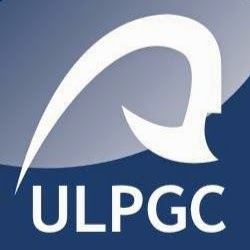 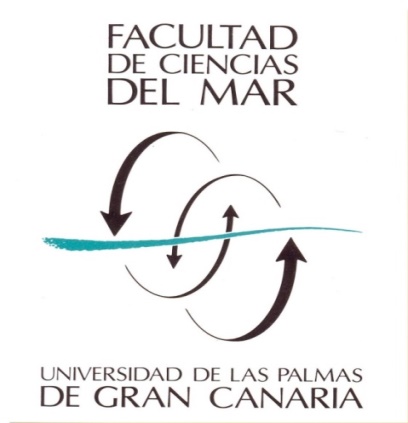 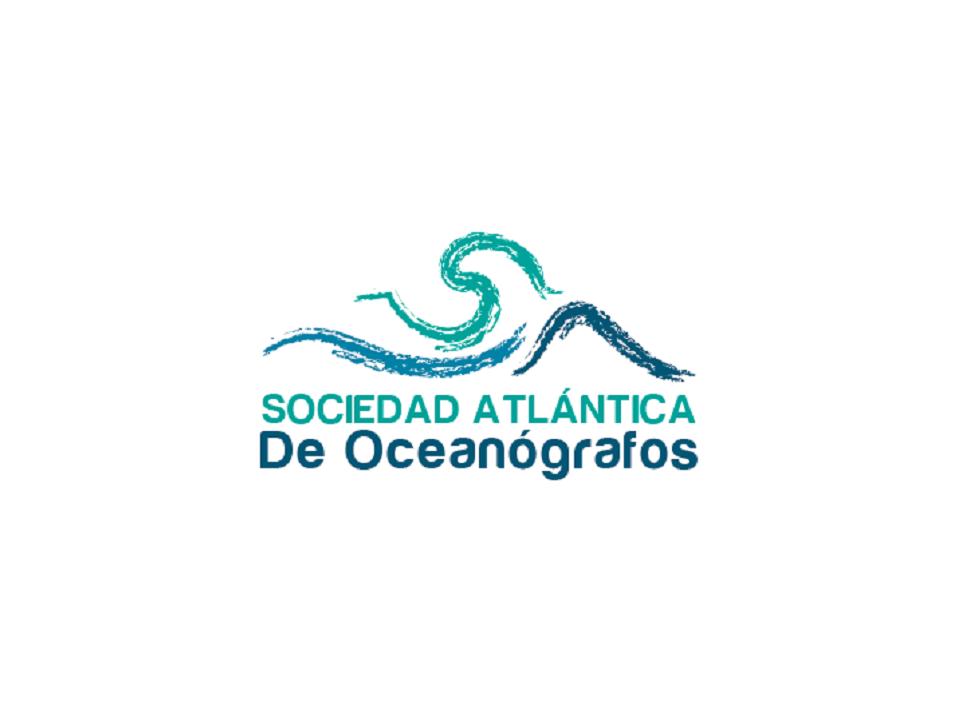 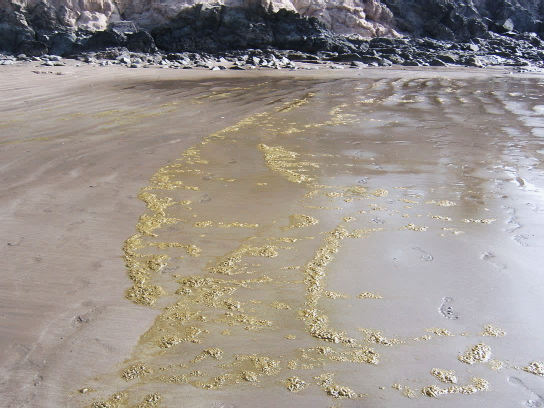 En el intermareal de algunas playas de arena es frecuente observar unas formaciones de color verde marrón: Son acumulaciones (discoloraciones) de la diatomea de rompientes Attheya armatus.
Las Burras-18-03-2009
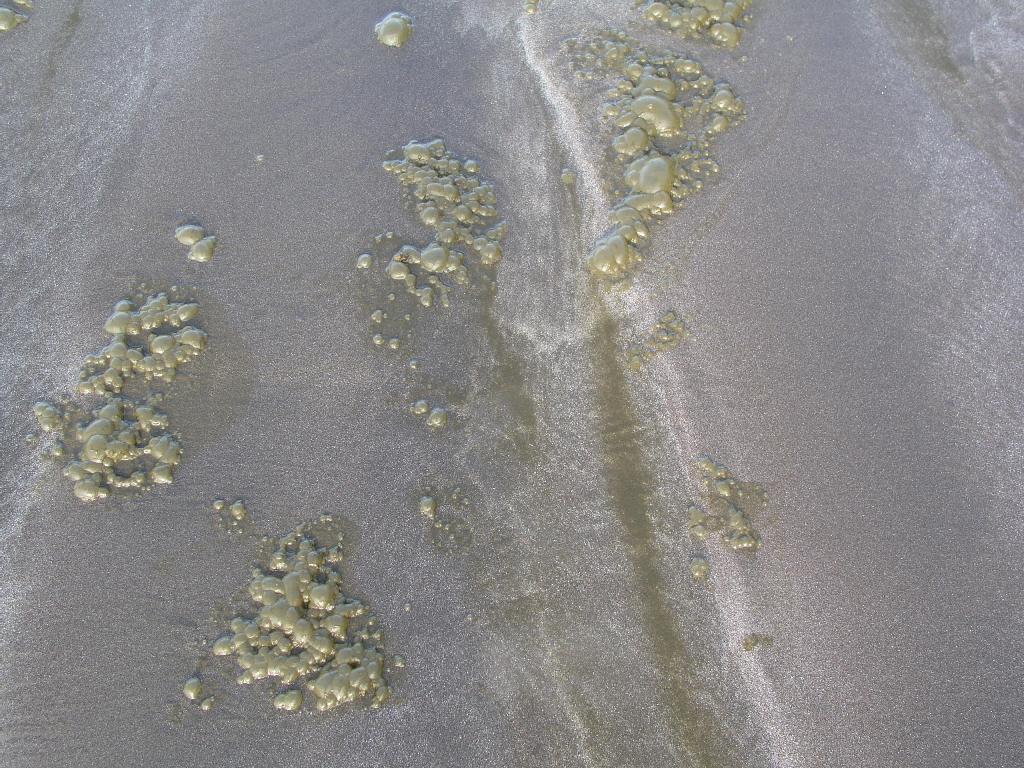 Estas floraciones (“blooms”) de microalgas a menudo se consideran causadas por “contaminación”.
 
Durante muchos años, en el Instituto Canario de Ciencias Marinas estudiamos el fenómeno para darlo a conocer a la opinión pública, llegando a la conclusión de que se  trata de un proceso natural, sin relación alguna con la “contaminación” (XIII Simposio Ibérico de Bentos Marino, A. Ojeda & L. O’ Shanahan, 2004 y  VIERAEA 33: 51-58, A. Ojeda & L. O’ Shanahan, 2005).
Reino EUCARIOTA
Clase DIATOMEAS
Especie: Attheya armatus.
Zona intermareal en bajamar.
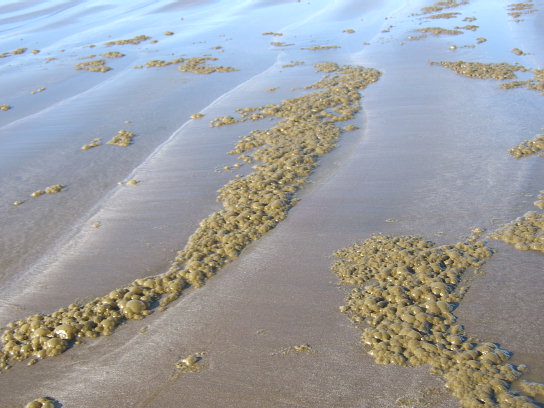 Playa de San Agustín, Gran Canaria. Febrero de 2004
Las acumulaciones de «diatomeas de rompiente»  Attheya armatus  se ven también en el frente de las olas ascendiendo por el intermareal de las playas arenosas, en donde se depositan al bajar la marea
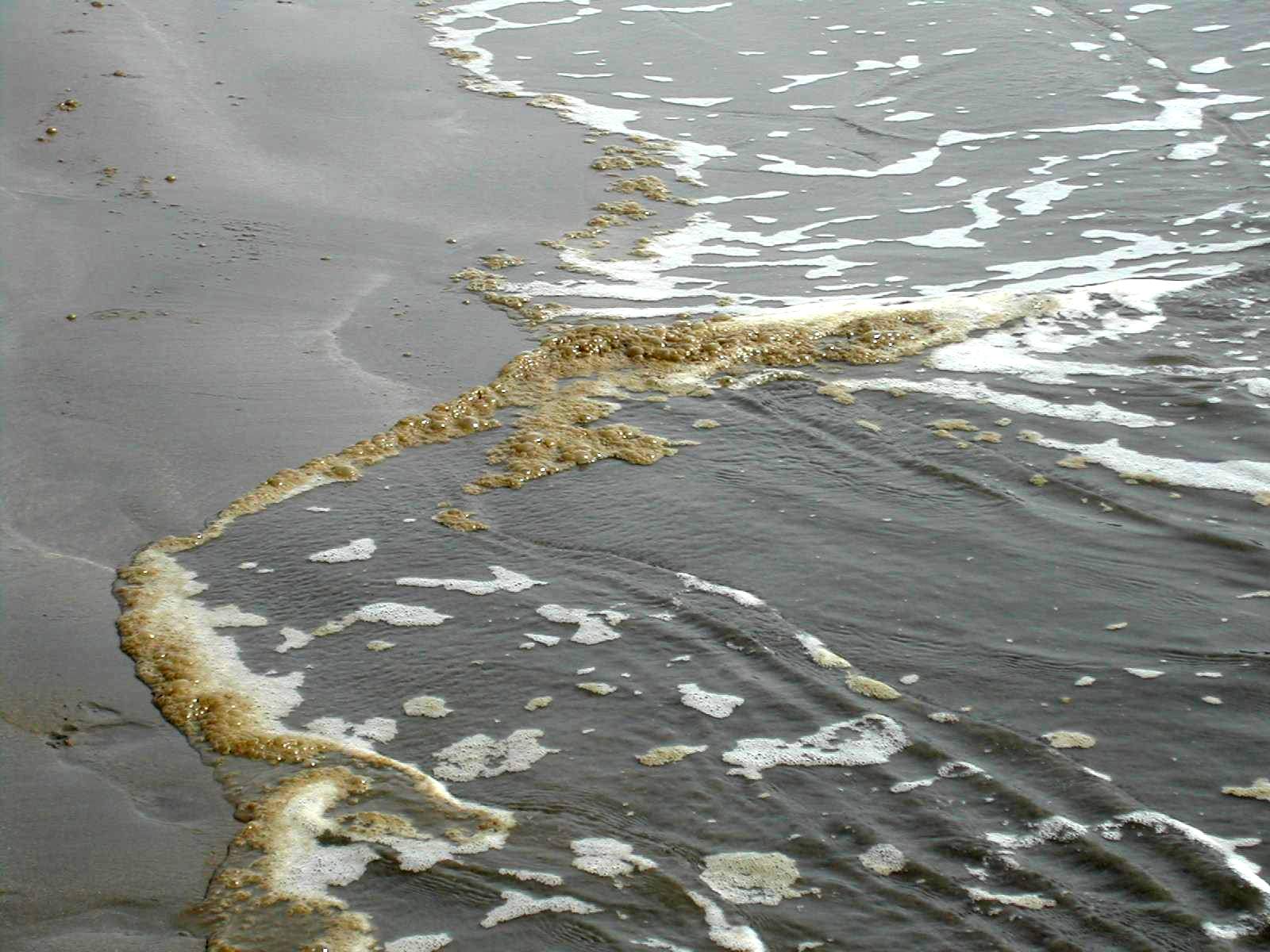 San Agustín,  febrero de 2004
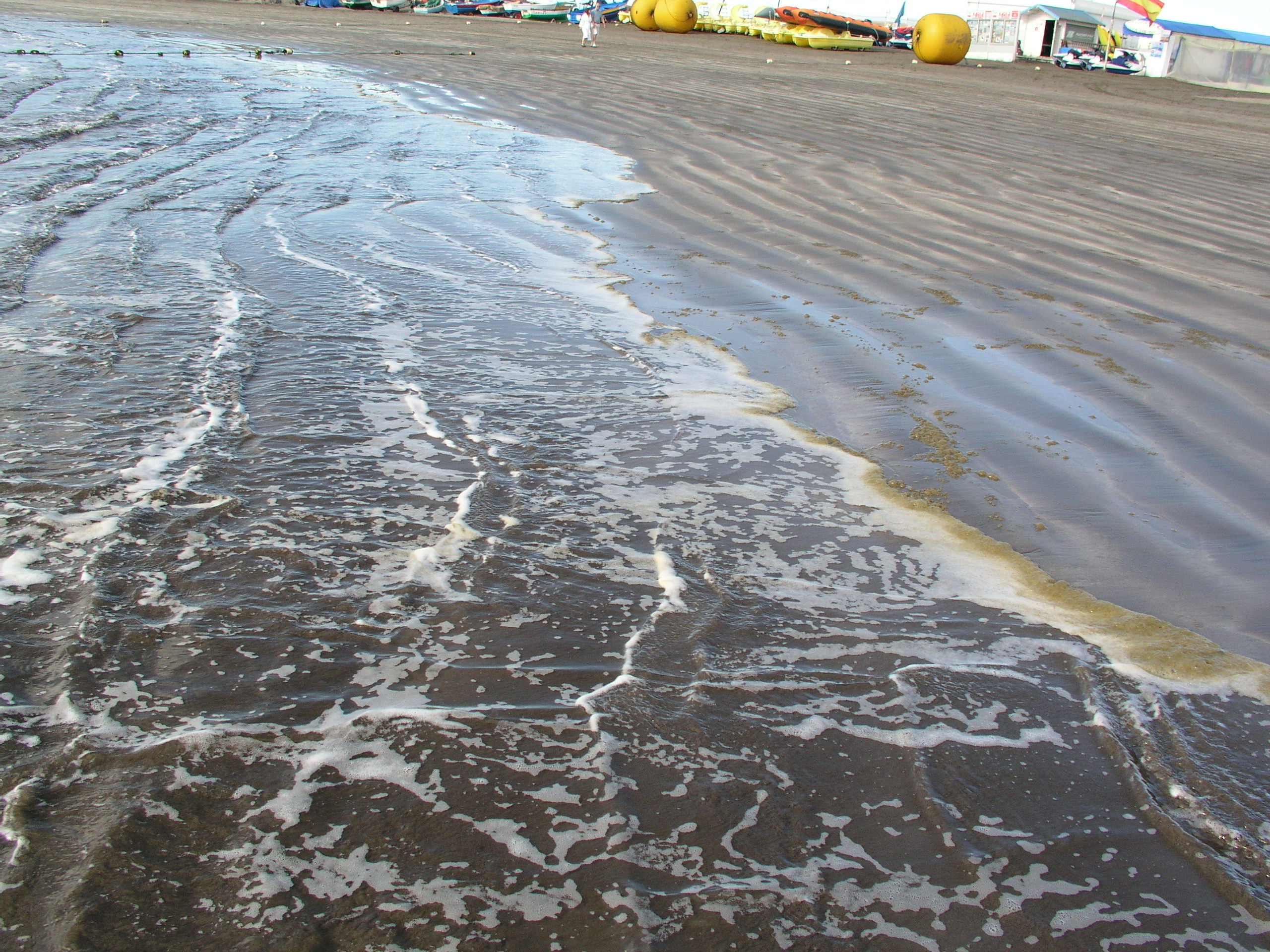 Playa de Las Burras, octubre de 2012
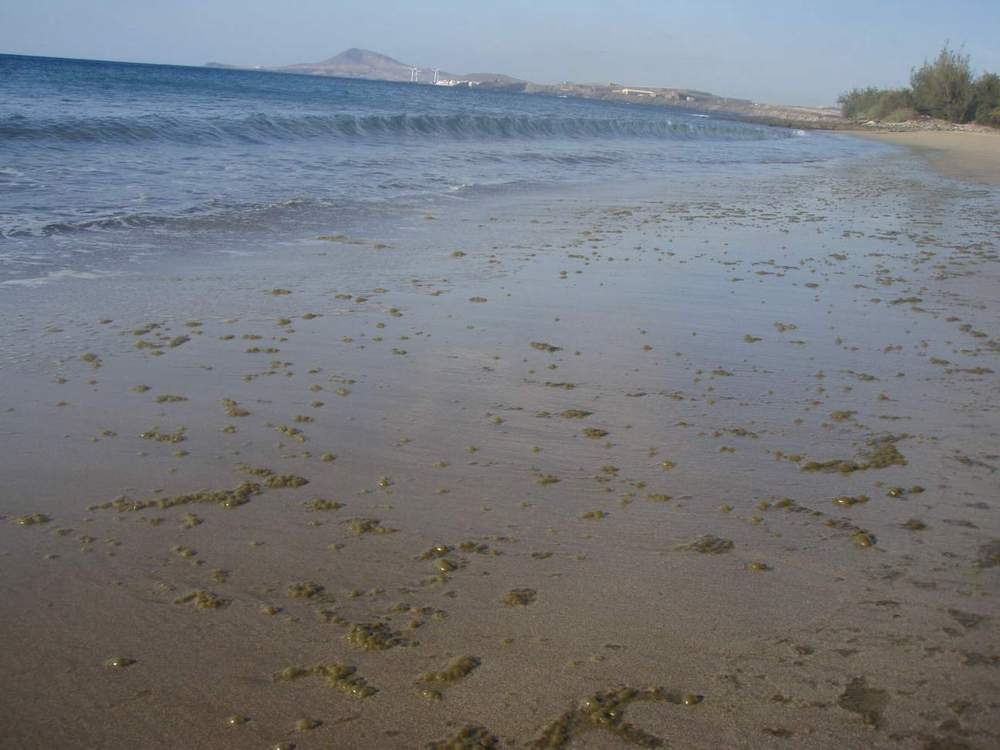 Playa de Gando, Gran Canaria.  17 de agosto de 2009 -Fotografía: Dr. Agustín Portillo Hanefeld.
Las acumulaciones de Attheya armatus se extienden a lo largo del intermareal de  toda la playa.  En la fotografía, aspecto macroscópico de las discoloraciones depositadas  en, lo que coloquialmente en Gran Canaria llamamos “la arena mojada” en “marea vacía” (bajamar)
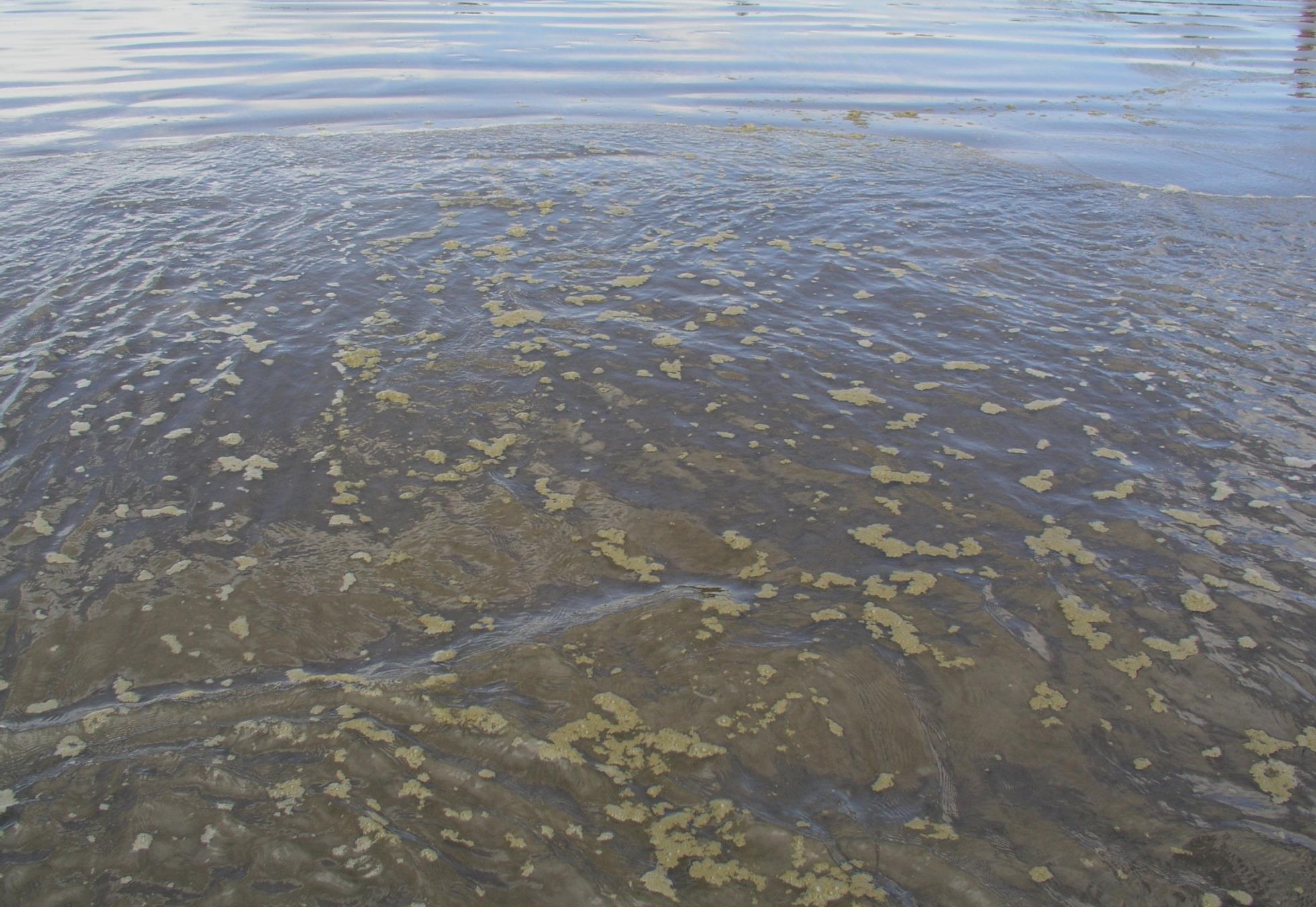 Las discoloraciones o acumulaciones formadas por agregados de células  de la diatomea Attheya armatus, se mantienen  suspendidas en el agua  de las olas alcanzando la zona intermareal donde, al bajar la marea, quedan abandonadas sobre la arena. Playa de Las Burras, Gran Canaria, 18-03-2009
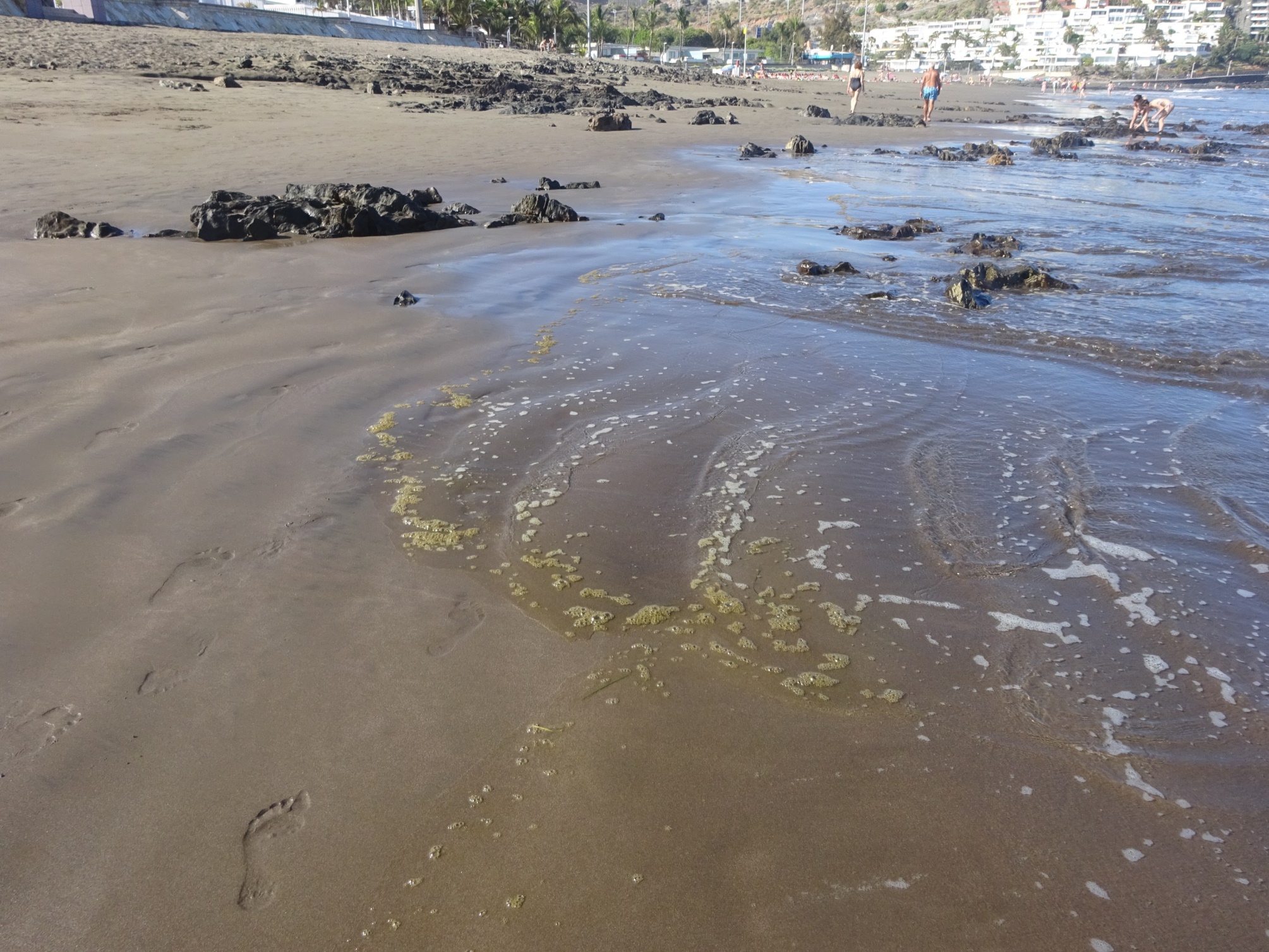 San Agustín, 21 de junio de 2016.
Aspecto macroscópico de las discoloraciones de  Attheya armatus estabilizadas en el intermareal.  Playa de San Agustín, Gran Canaria. 17 agosto de 2015
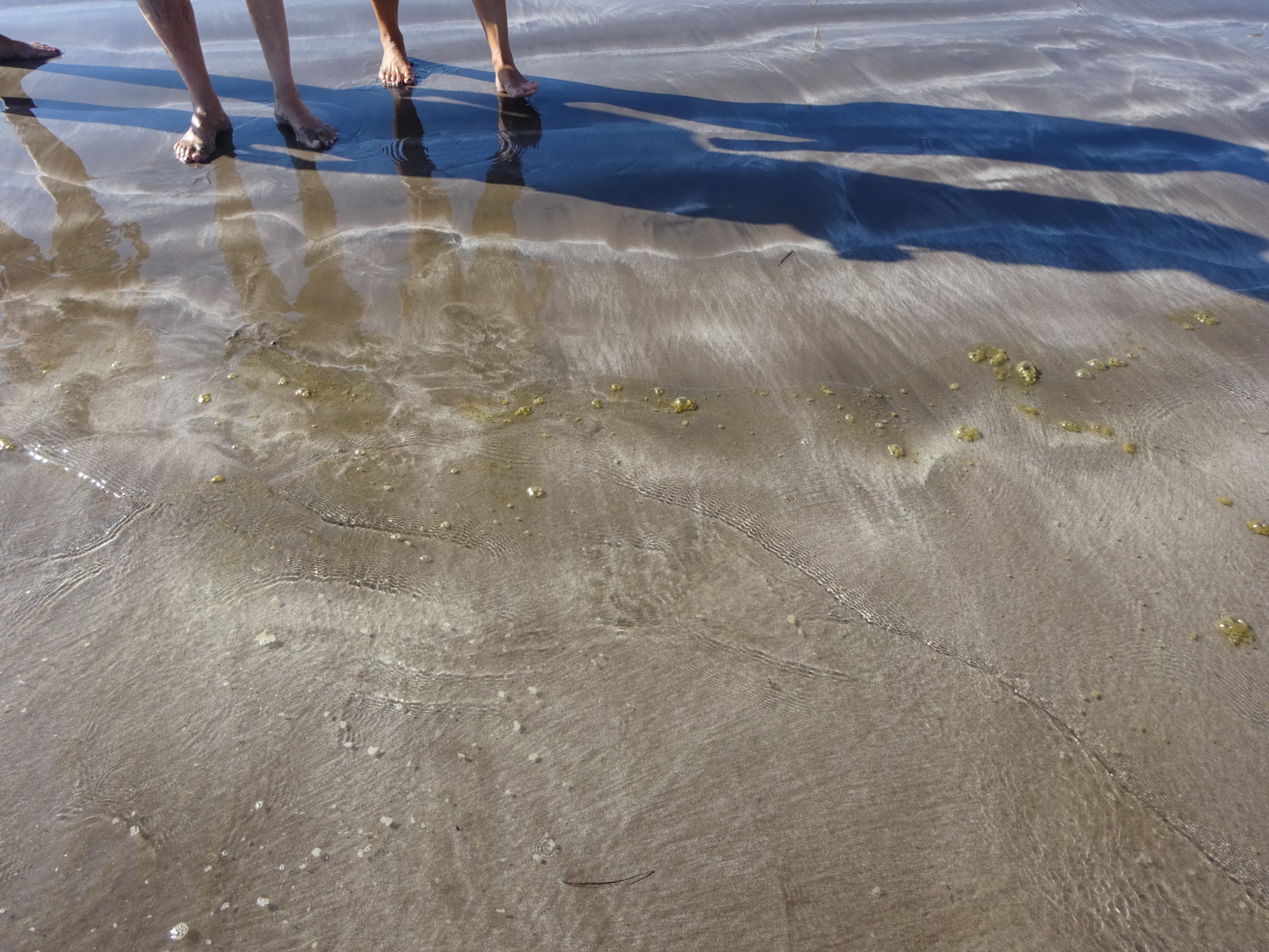 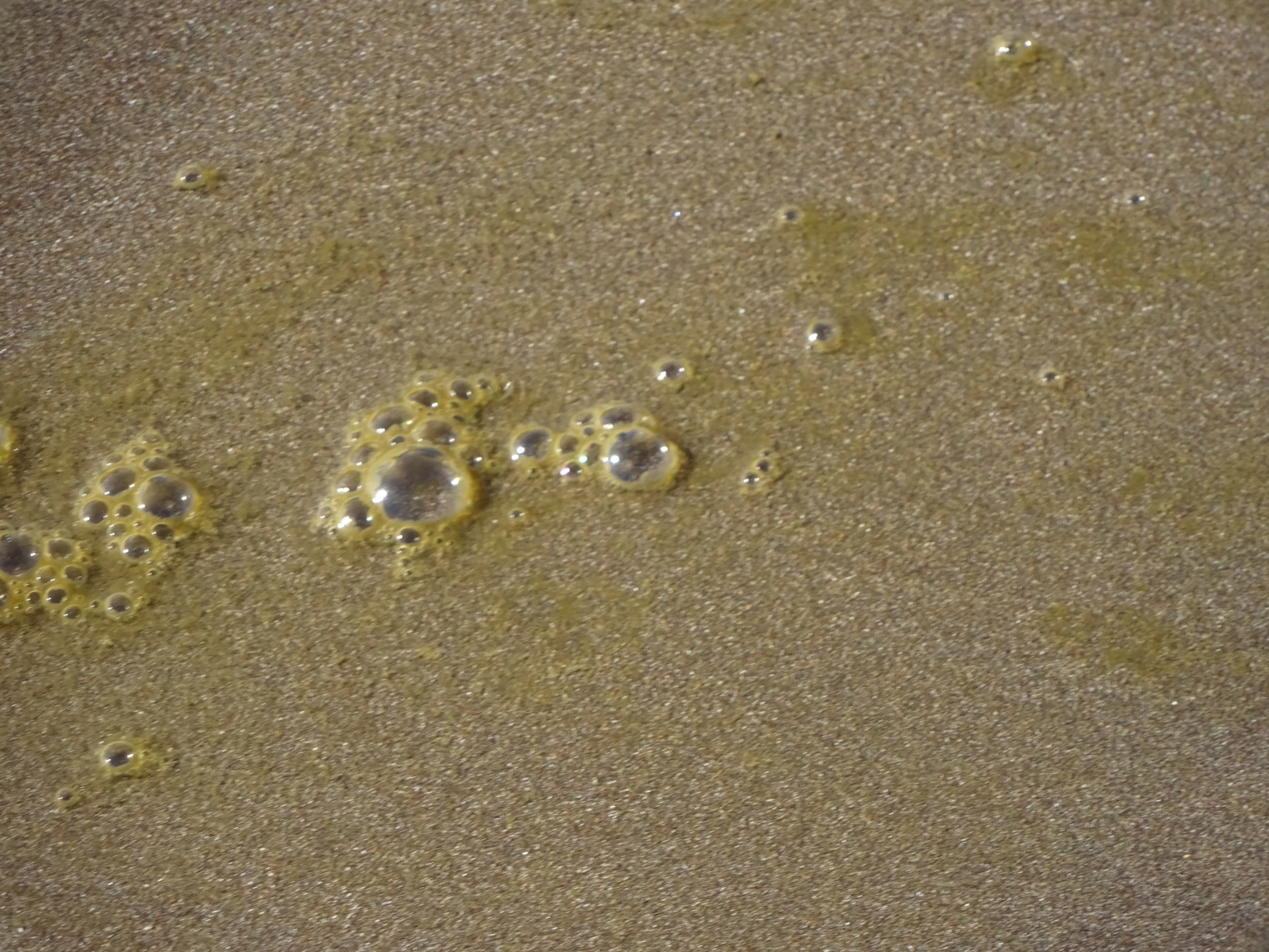 San Agustín, 21 de junio de 2016. Zona intermareal en bajamar.
Aspecto macroscópico de las discoloraciones de  Attheya armatus estabilizadas en el intermareal.  Playa de San Agustín, Gran Canaria. 17 agosto de 2015
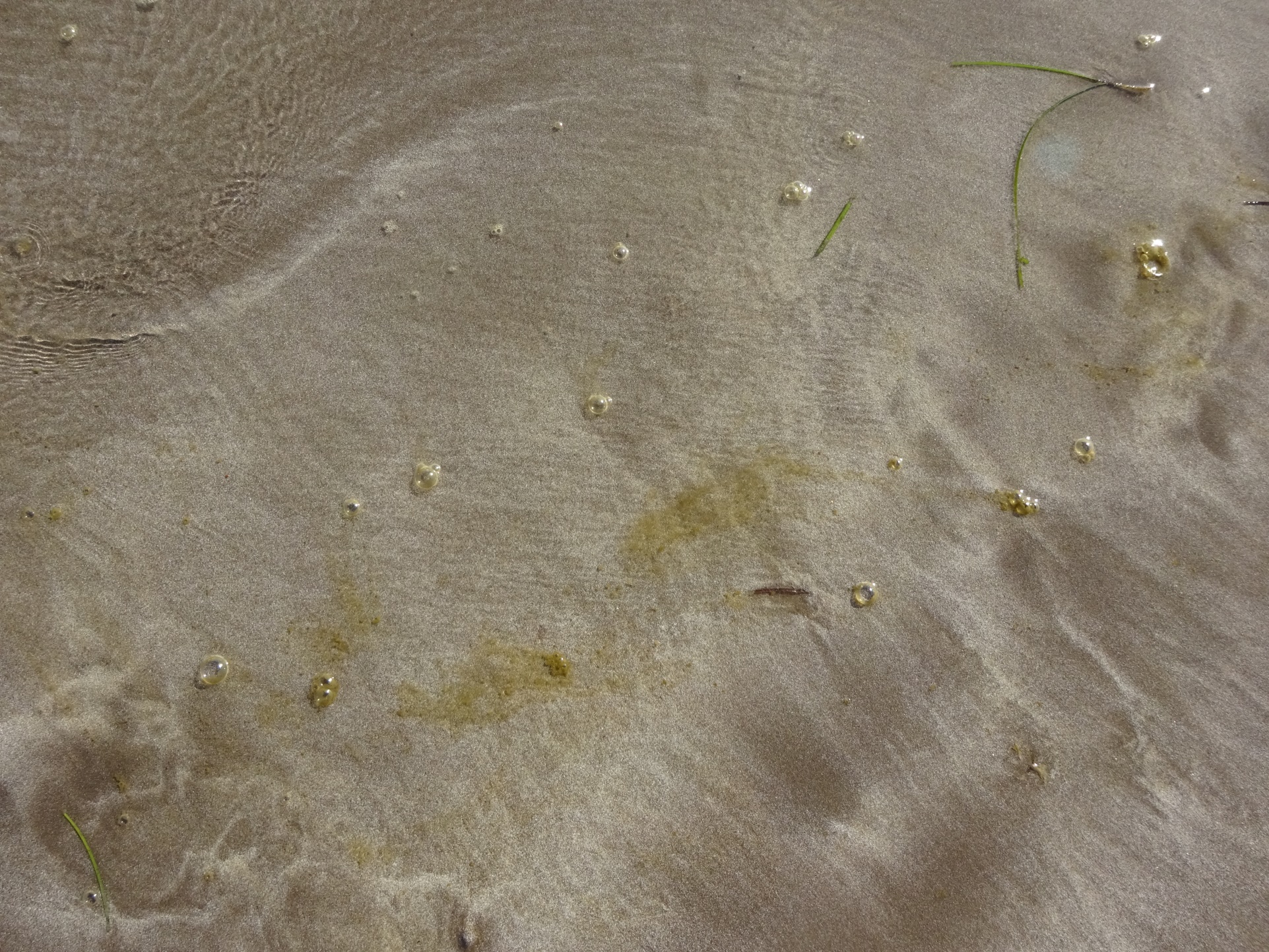 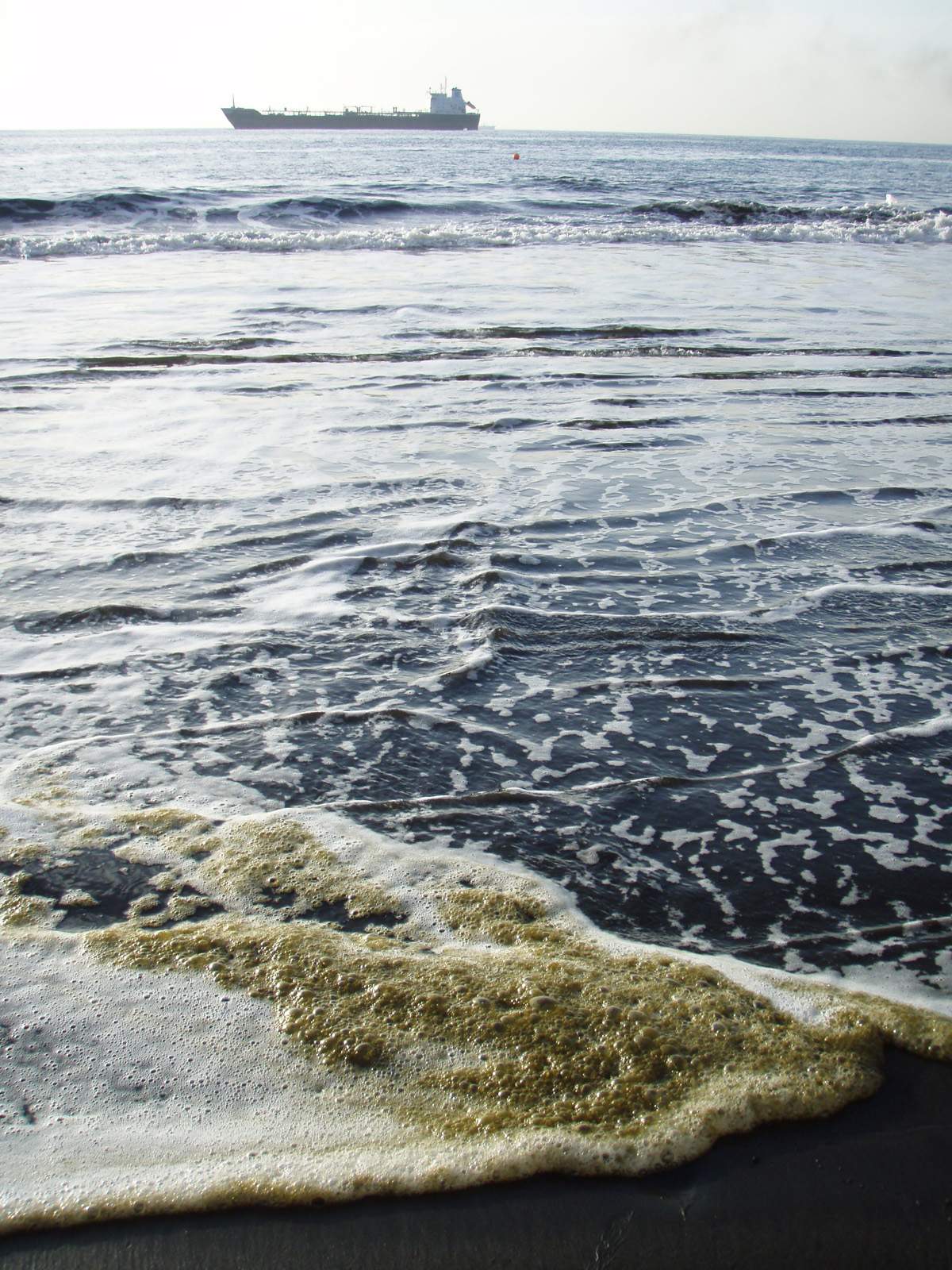 Playa de Las Gaviotas, Sta. Cruz de Tenerife.
Fotografía: Dr. Prieto. IAC de Canarias. Tenerife. . 19 de mayo de 2008
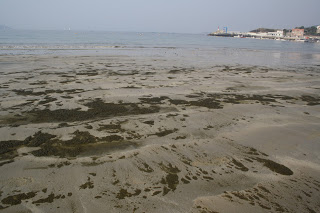 Manchas  por acumulaciones de Attheya armatus sobre el arenal de Panxón (Nigrán, Pontevedra, 16 octubre 2011)
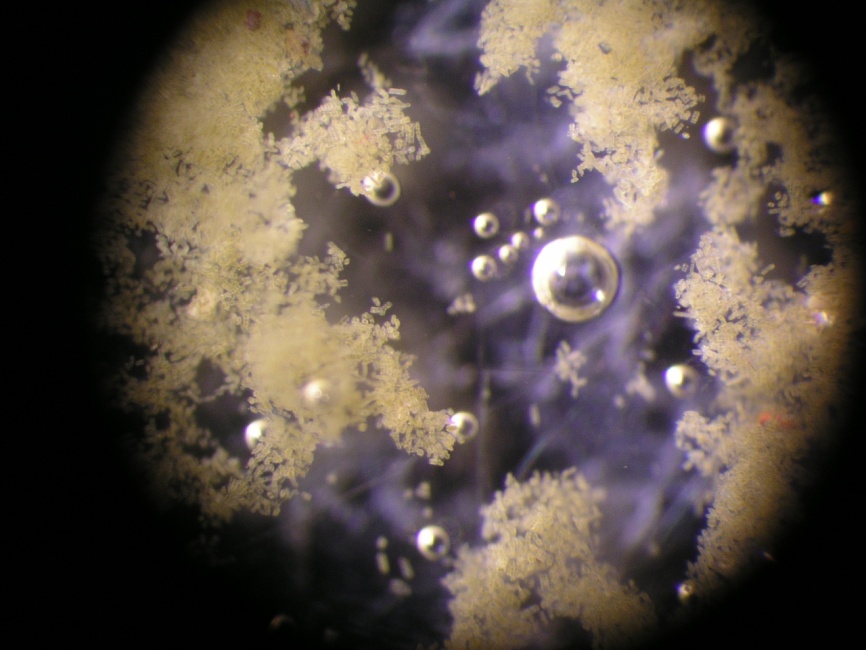 ¿Qué son estas   acumulaciones?
¿De qué están formadas ?
¿Cómo se forman?
Lupa Binocular  160X
Observación  microscópica de discoloraciones/acumulaciones de diatomeas de rompientes. 
 En numerosas muestras de varias playas de Gran Canaria la especie: Attheya armatus . Otros autores también encuentran  las acumulaciones/discoloraciones formadas  por una sola especie de diatomea de rompientes, de las cuales se han descrito hasta seis especies en todo el Planeta.
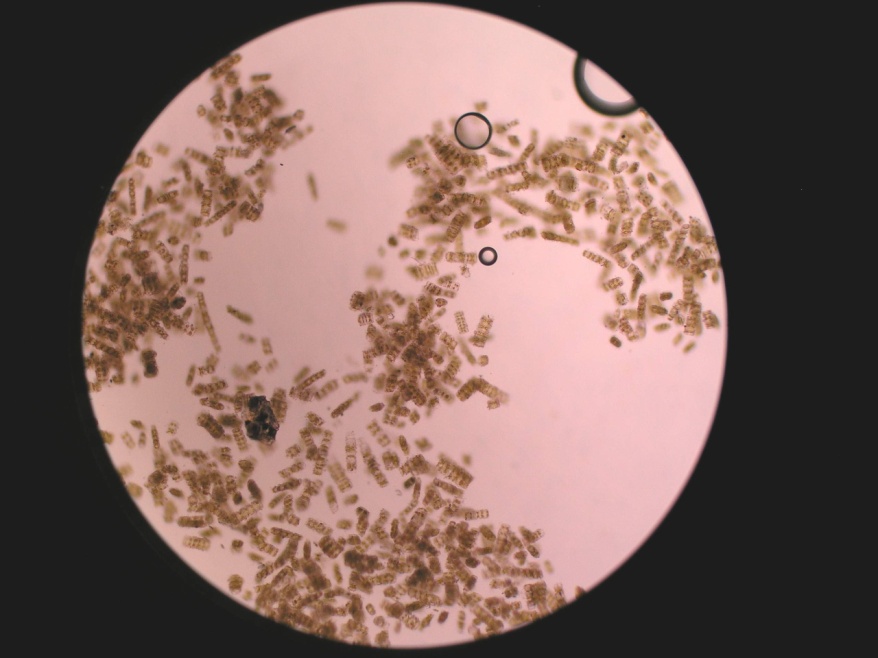 Microscopio  Óptico, 
160X
A baja resolución, al M.O.  los pequeños grumos se ve que están formados por cadenas de células  de 6 a 12 elementos observables y reconocibles sin necesidad de grandes conocimientos citológicos
Identificación taxonómica: Microscopio Invertido  a muchos aumentos.  Estudio celular y fotografías: Dra. Alicia Ojeda,  Laboratorio de Fitoplancton del Instituto Canario Ciencias Marinas (Taliarte).
“Se observan agregaciones muy numerosas de células en cadenas formando los grumos visibles macroscópicamente.  El estudio taxonómico determinó la especie Attheya armatus de la Clase Diatomeas, del grupo de Diatomeas de Rompientes».
2
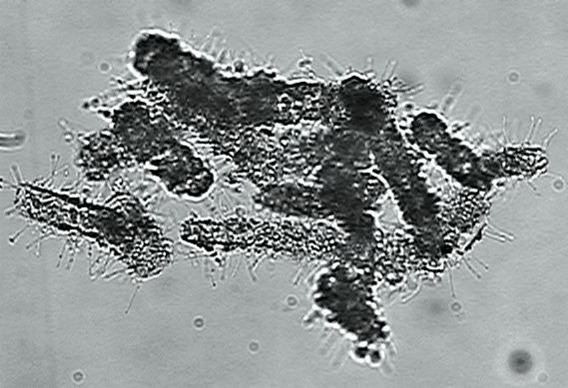 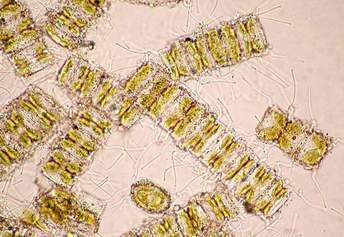 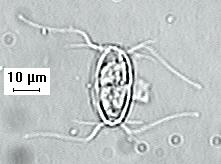 1
3
Attheya armatus. Scale bar = 10 µm. Girdle view with two plastids in each cell of the chains and a single cell in valve view (black arrow)   2. Chains of cells forming aggregates.   3. A single cell in valve view showing the typical spines (black arrows).
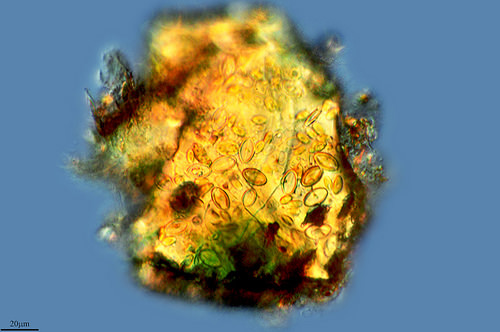 En la imagen al Microscopio se observan numerosas células de diatomeas adheridas a un grano de arena.
CUANDO LES LLEGA UNA CARGA IMPORTANTE DE NUTRIENTES A TRAVÉS DE LOS SEDIMENTOS LAS CÉLULAS SE REPRODUCEN MASIVAMENTE Y SE ADHIEREN EN GRUMOS FORMANDO ESAS ACUMULACIONES  QUE SE DEPOSITAN EN EL INTERMAREAL ARRASTRADAS POR LAS OLAS
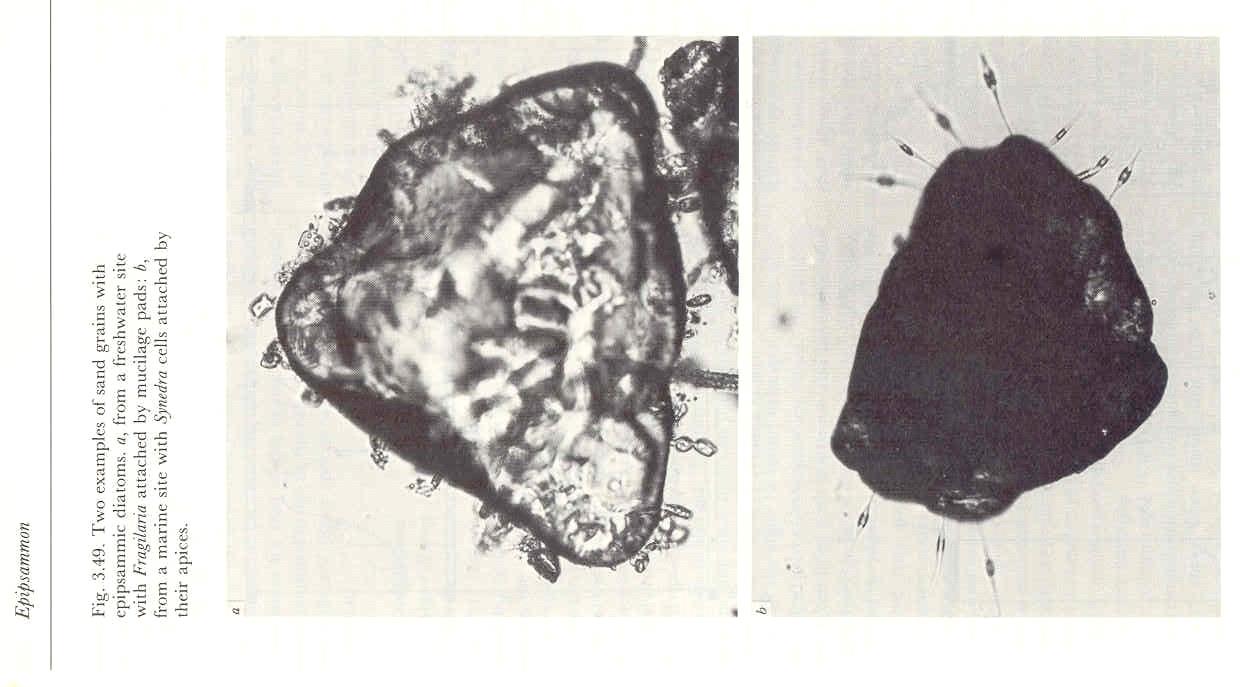 Fragilaria sp.
Synedra  sp. Celulas adheridas a los granos de arena por sus ápices.
Fig. 3.49. Dos ejemplos de granos de arena  de la zona de rompientes con diatomeas  adheridas a su superficie: Diatomeas epipsámmicas
DISTRIBUCIÓN MUNDIAL DE LAS ACUMULACIONES DE Attheya armatus  Y DE OTRAS DIATOMEAS DE ROMPIENTES

 	Las acumulaciones-discoloraciones por Attheya armatus  y otras especies de diatomeas de rompientes (surf diatoms) han sido observadas y reportadas de todas las latitudes del planeta desde hace décadas y han sido citadas por primera vez para las islas Canarias y la región marina Atlántico Centro Oriental por Ojeda y O’ Shanahan (2004).  

	Por lo general, las acumulaciones-discoloraciones están formadas por una sola especie. Se han descrito seis especies diferentes de diatomeas capaces de formar acumulaciones monoespecíficas (Du Preez & Campbell, 1997): 

Anaulus australis Drebes et Schulz; 
Asterionella socialis Lewin et Norris,
 Asterionellopsis glacialis (Castracane) Round
 Aulacodiscus kittonii Arnott;
 Aulacodiscus africanus Cottam  
 Attheya armatus (T. West) Crawford). 

	En ninguno de los casos han sido referidos efectos indeseables sobre los bañistas o sobre el medio natural marino.
Hallazgos de acumulaciones de Attheya armatus por numerosos  investigadores
en todo el planeta, desde hace varias décadas
Oregon y
Washington
    1970
Panxón
   2011
8
Canarias
  2005
Argentina
   1991
Tasmania
   1983
New Zealand
     1954
Las islas Canarias se encuentran en la latitud más baja del Hemisferio Norte (27º 47’ N; 15º 43 W) en la que han sido reportadas las acumulaciones de Attheya armatus.
Primeros Informes desde los   hallazgos más antiguos hasta la actualidad (adaptado de Campbell, 1996). 1. New Zealand (Rapson, 1954), 2. Oregon and Washington States (USA) (Lewin & Norris, 1970), 3. Tasmania (Lewin & Schaefer, 1983), 4. Argentina (Gayoso & Muglia, 1991), 5. Edimburgo (Escocia) (Halcrow, 2000),  6. Francia (Bretaña francesa)  (Ifremer, 2003), 7. islas Canarias (Ojeda & O´Shanahan, 2005);  8. Panxón (Pontevedra-Spain) (F. Rodrígez, 2011).
Característas generales de las playas donde aparecen acumulaciones de Attheya armatus.
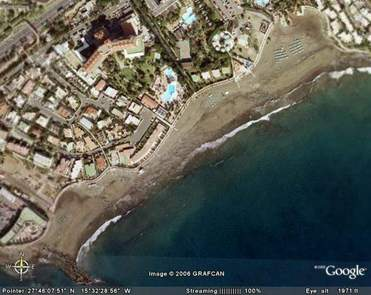 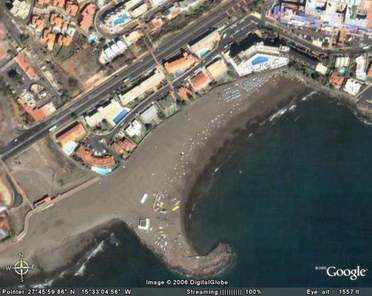 Playa de Las Burras)
Playa de San Agustín
Característas generales de las playas donde aparecen acumulaciones de Attheya armatus.
1.  Las playas de Gran Canaria donde encontramos las acumulaciones de diatomeas de rompientes están localizadas en la salida de barrancos (flechas canela), en un litoral muy antropizado en el que se producen filtraciónes  de nutrientes hacia los sedimentos  cuyas aguas subterráneas  muy ricas en nutrientes pueden aflorar en la zona de rompientes.
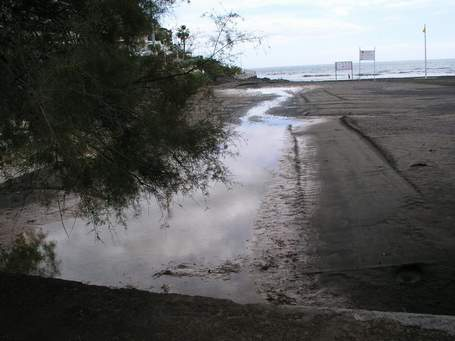 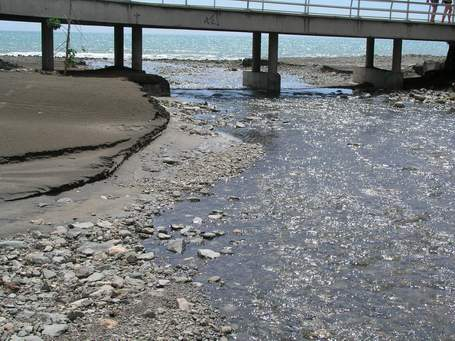 Playa de Las Burras
Playa de San Agustín
Característas generales de las playas donde aparecen acumulaciones de Attheya armatus.
2.  Además, estas  playas donde aparecen las acumulaciones de Attheya armatus reciben escorrentías  de agua de lluvia a través de los barrancos y descargas de aguas subterráneas ricas en  nutrientes en la zona de rompientes.  Las aguas costeras cercanas a las salidas de los barrancos  pueden traer grandes cantidades de nutrientes de origen terrestre
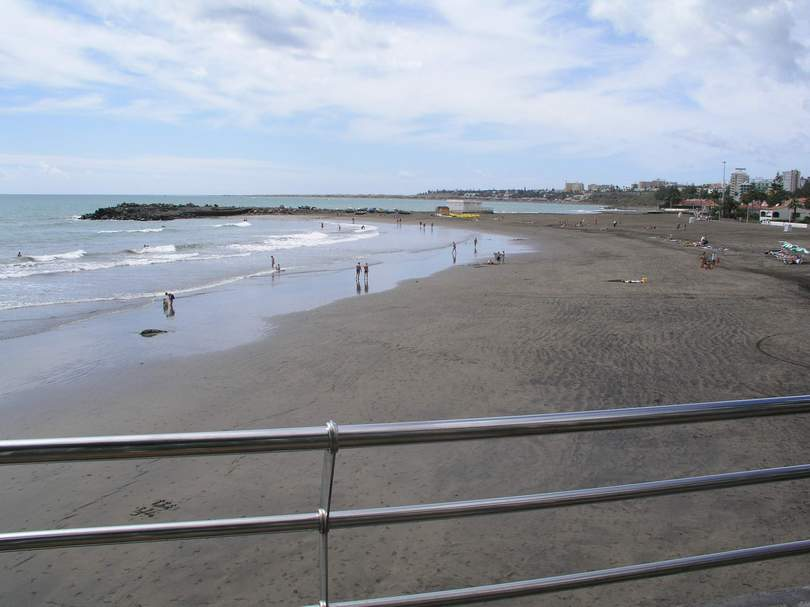 Playa de Las Burras
Característas generales de las playas donde aparecen acumulaciones de Attheya armatus.
3.  Playas de arena fina con amplia zona intermareal
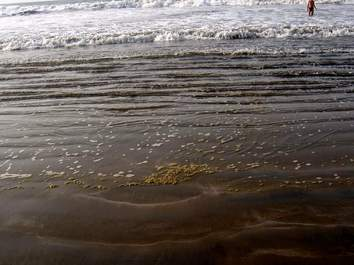 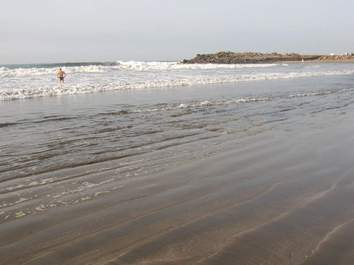 Característas generales de las playas donde aparecen acumulaciones de Attheya armatus.
4.  Amplias zonas de rompientes con condiciones de alta a mediana energía.  (playa de Las Burras, Gran Canaria)
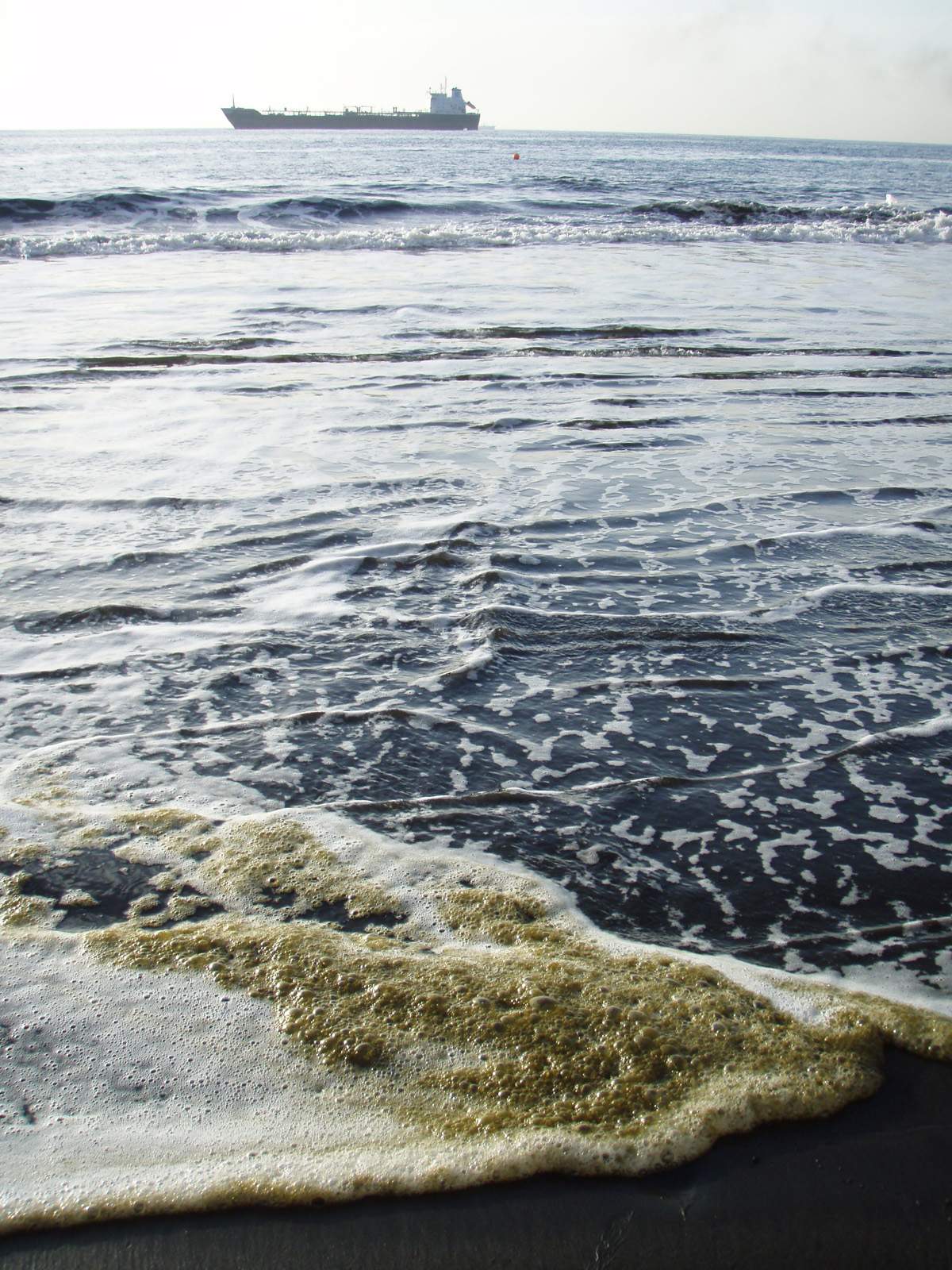 4.  Amplias zonas de rompientes con condiciones de alta a mediana energía.  (playa de Las Burras, Gran Canaria)
Playa de Las Gaviotas, Sta. Cruz de Tenerife.
Fotografía: Dr. Prieto. IAC de Canarias-Tenerife.
19 de mayo de 2008
Característas generales de las playas donde aparecen acumulaciones de Attheya armatus.
5.  Las playas en las que encontramos acumulaciones de Attheya armatus siempre presentan zonas de rompientes muy anchas capaces de generar giros en la ola descendente que facilitan la “recolección “ de las diatomeas flotantes que se acumulan en forma de manchas
Inocuidad de las acumulaciones de  diatomeas de rompientes:
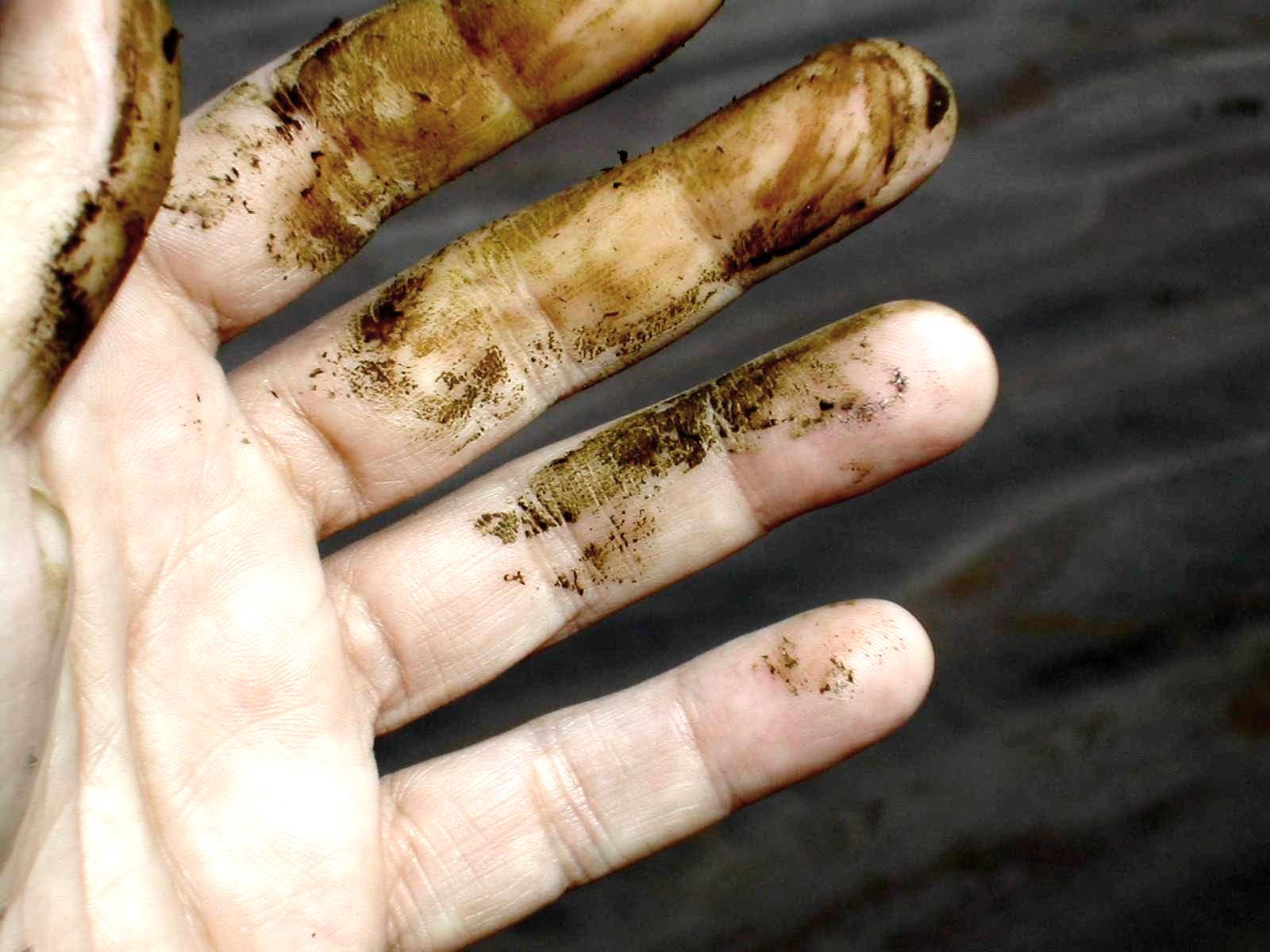 Inocuidad de las acumulaciones de  diatomeas de rompientes: El contacto con la piel humana no produce consecuencias patológicas conocidas.
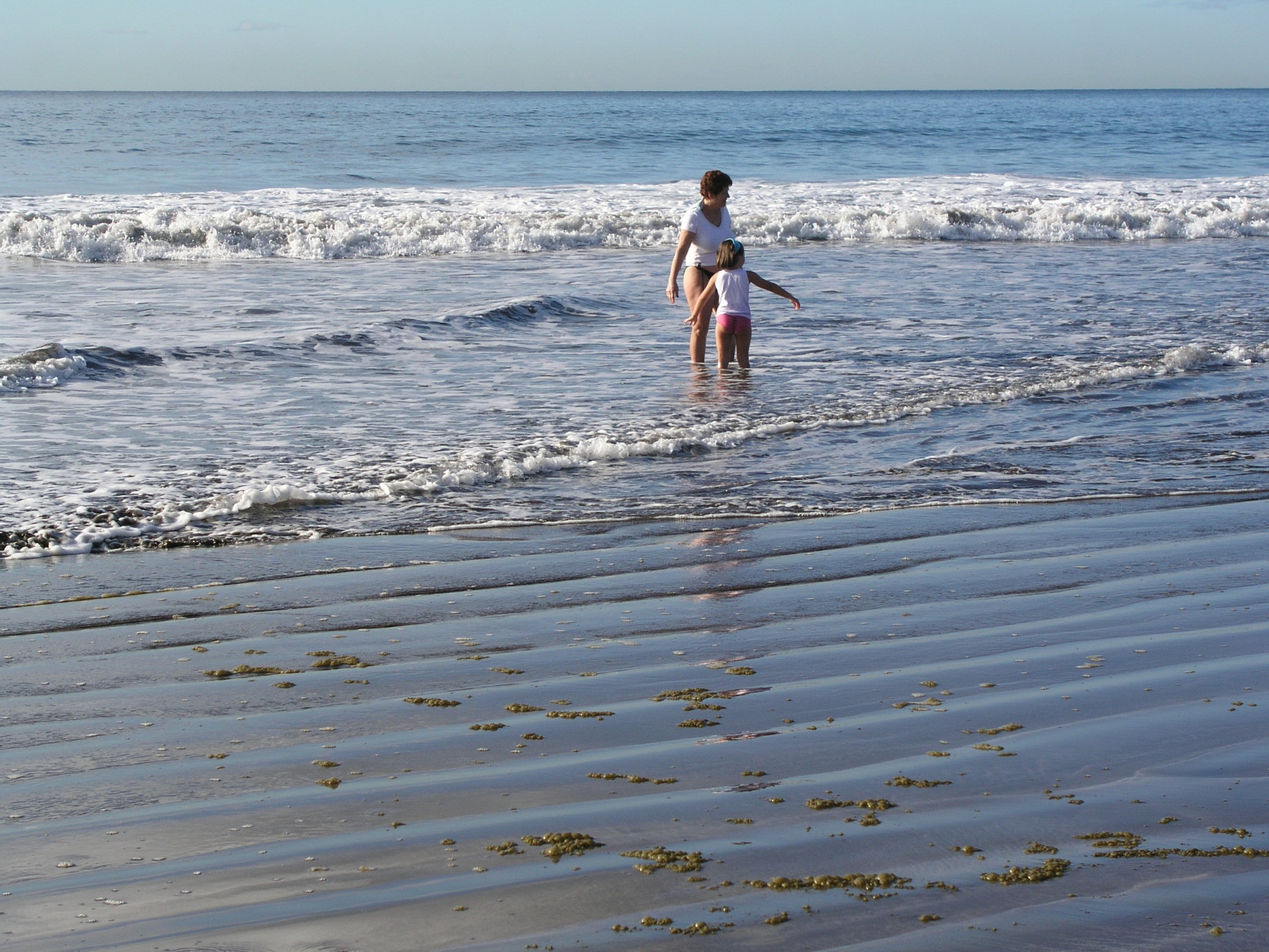 Playa de Las Burras, Gran Canaria. 17 de marzo de 2009
Inocuidad de las acumulaciones de  diatomeas de corrientes: Los bañistas permanecen en las rompientes del intermareal sin mostrar preocupación por las algas.
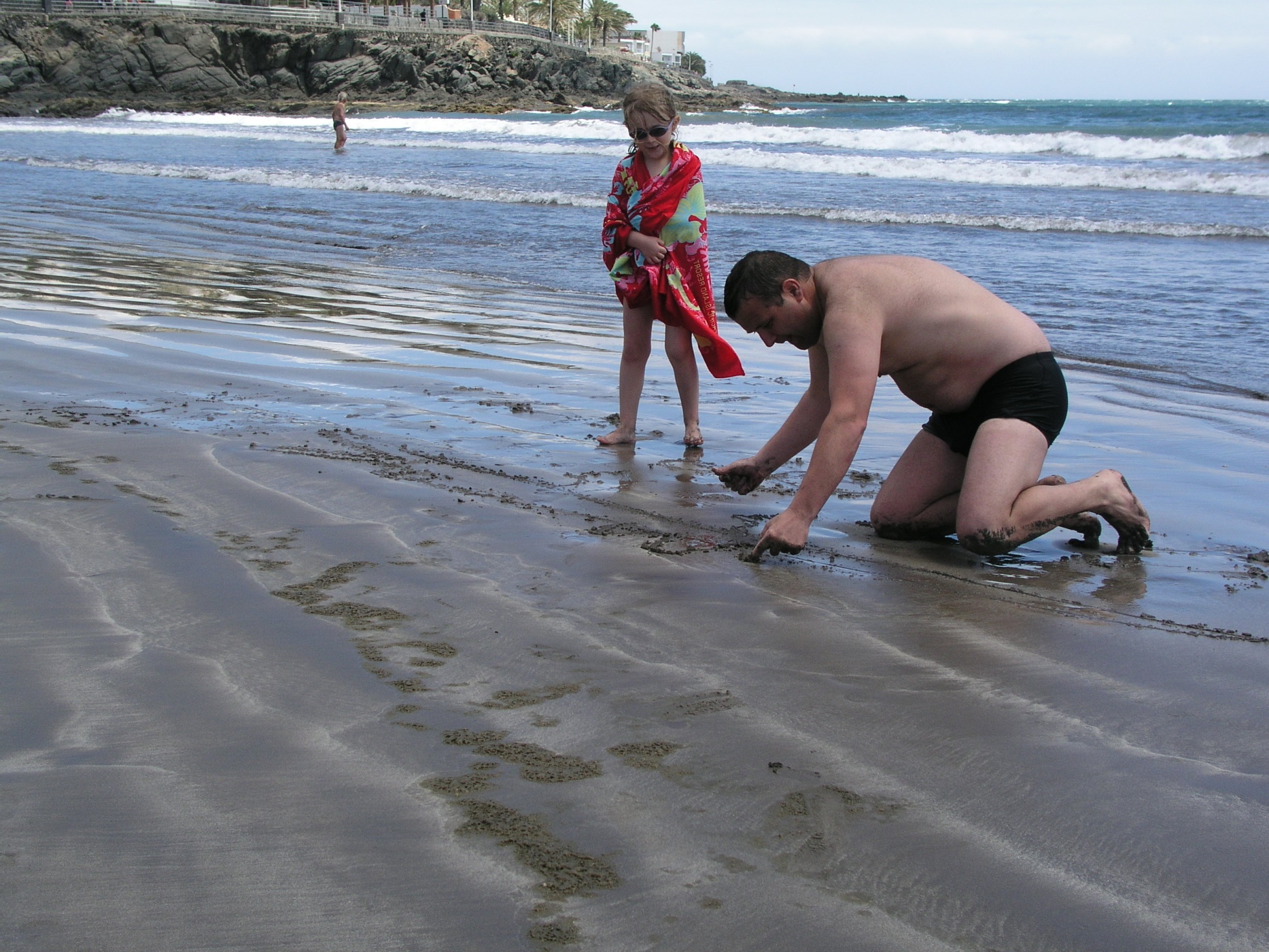 Playa de Las Burras, Gran Canaria. 17 de marzo de 2009
Inocuidad de las acumulaciones de  diatomeas de corrientes: Los bañistas permanecen en la arena del intermareal sin mostrar preocupación por las algas. No se han descrito procesos patológicos derivados de la presencia de diatomeas de rompientes en playas.
Información al público
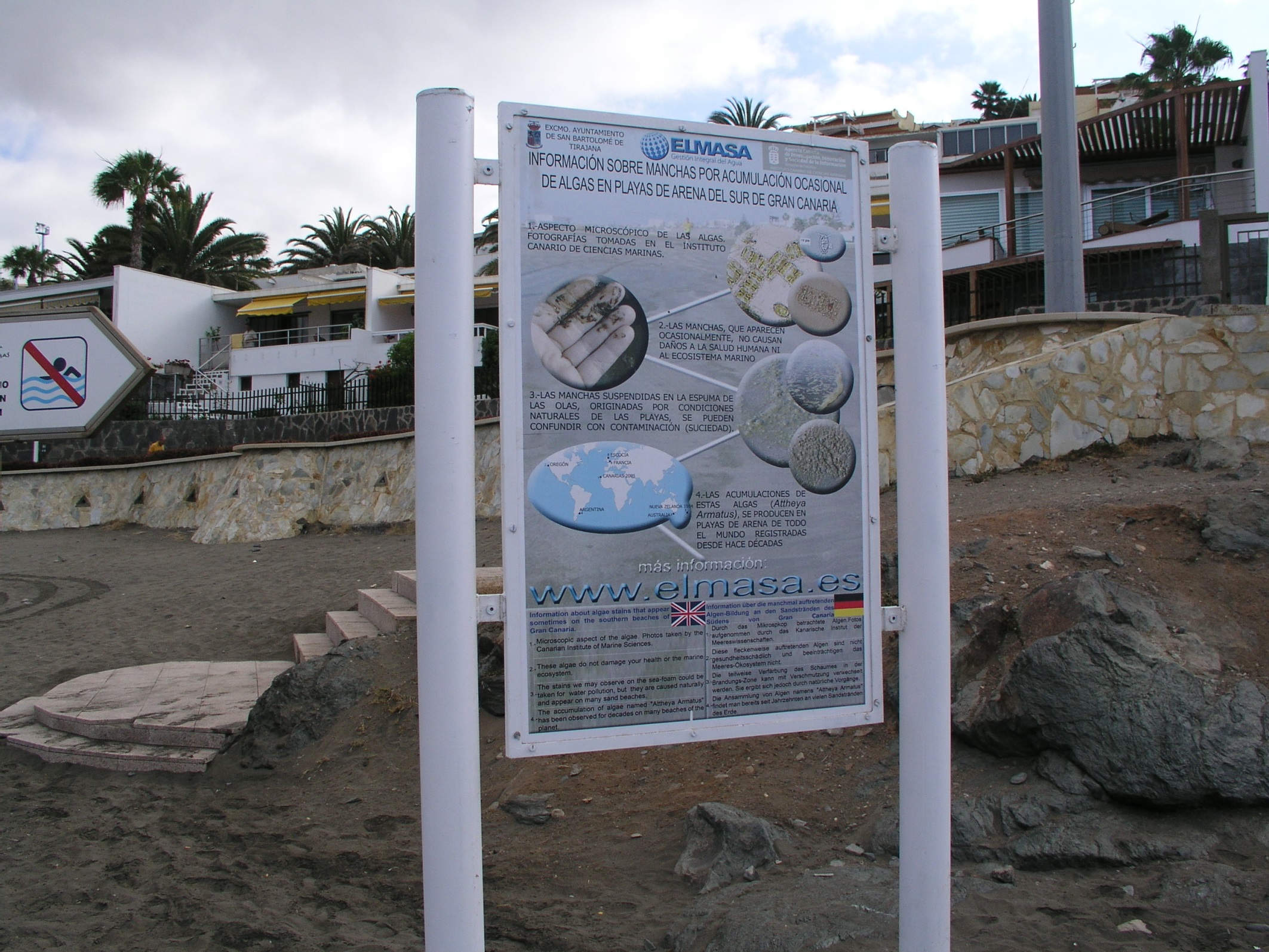 San Agustín Abril de 2009
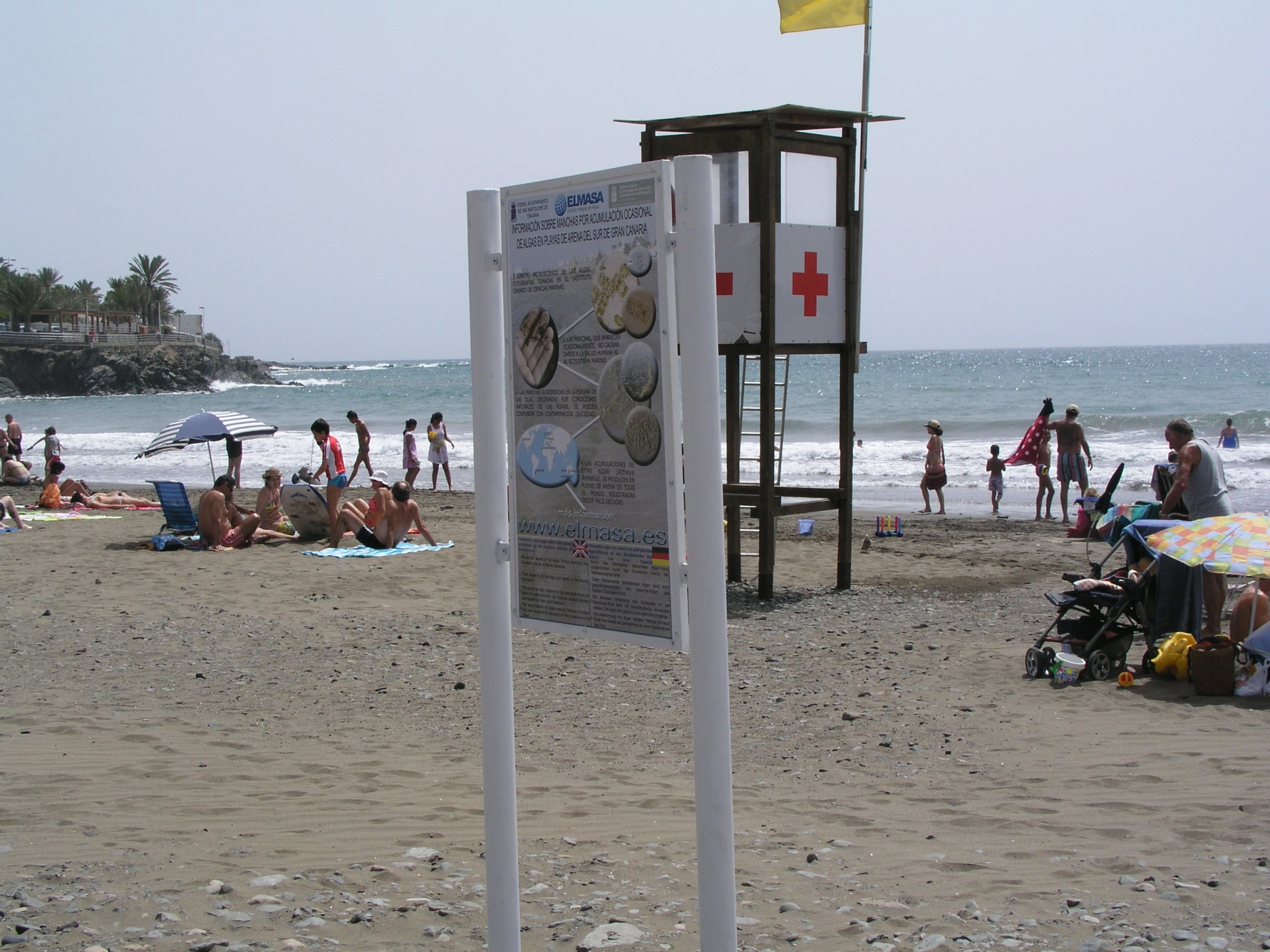 Las Burras, Abril de 2009
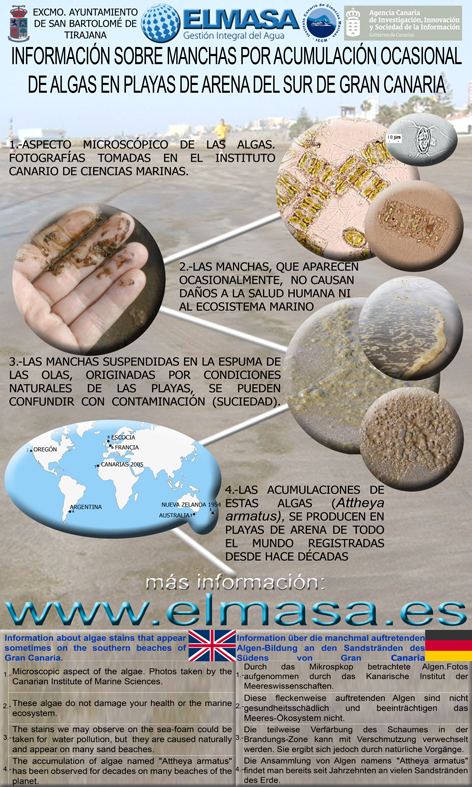 Abril de 2009
THE  END

THANK YOU FOR YOUR ATTENTION
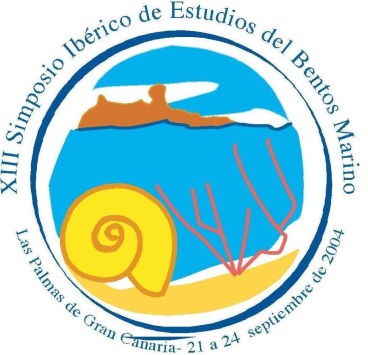 PUBLICACIONES
XIII Simposio Ibérico de Estudios del Bentos Marino

Las Palmas de Gran Canaria-21 a 24 septiembre de 2004
2. VIERAEA Vol. 33 1-7 Santa Cruz de Tenerife, diciembre 2005 ISSN 0210-945X


Discoloraciones por acumulaciones de la diatomea bentónica epipsámica Attheya armatus (Centrales, Bacillariophyta) en playas de arena del S y SW de Gran Canaria (Canarias, España).
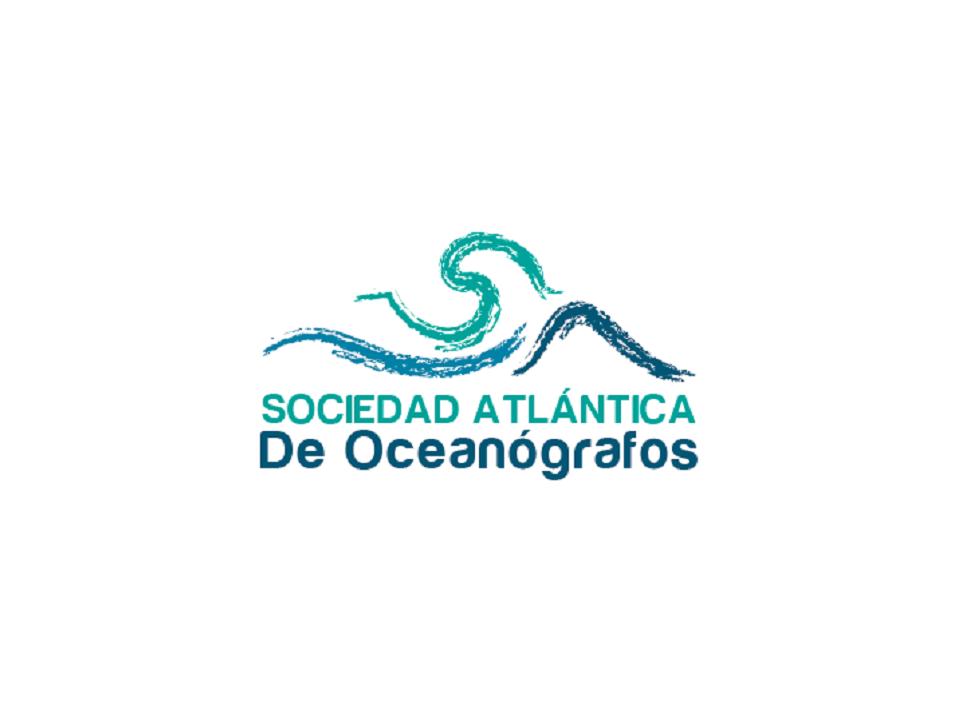 «DIATOMEAS DE ROMPIENTES EN PLAYAS DE ARENA DE CANARIAS»

«SURF DIATOMS  IN SANDY BEACHES OF CANARY ISLANDS»
Charla Divulgativa, por el  biólogo Leopoldo O’ Shanahan Roca, Doctor. en Ciencias del Mar.
Socio de la SAO, 
Las Palmas de Gran Canaria, Septiembre de 2016.
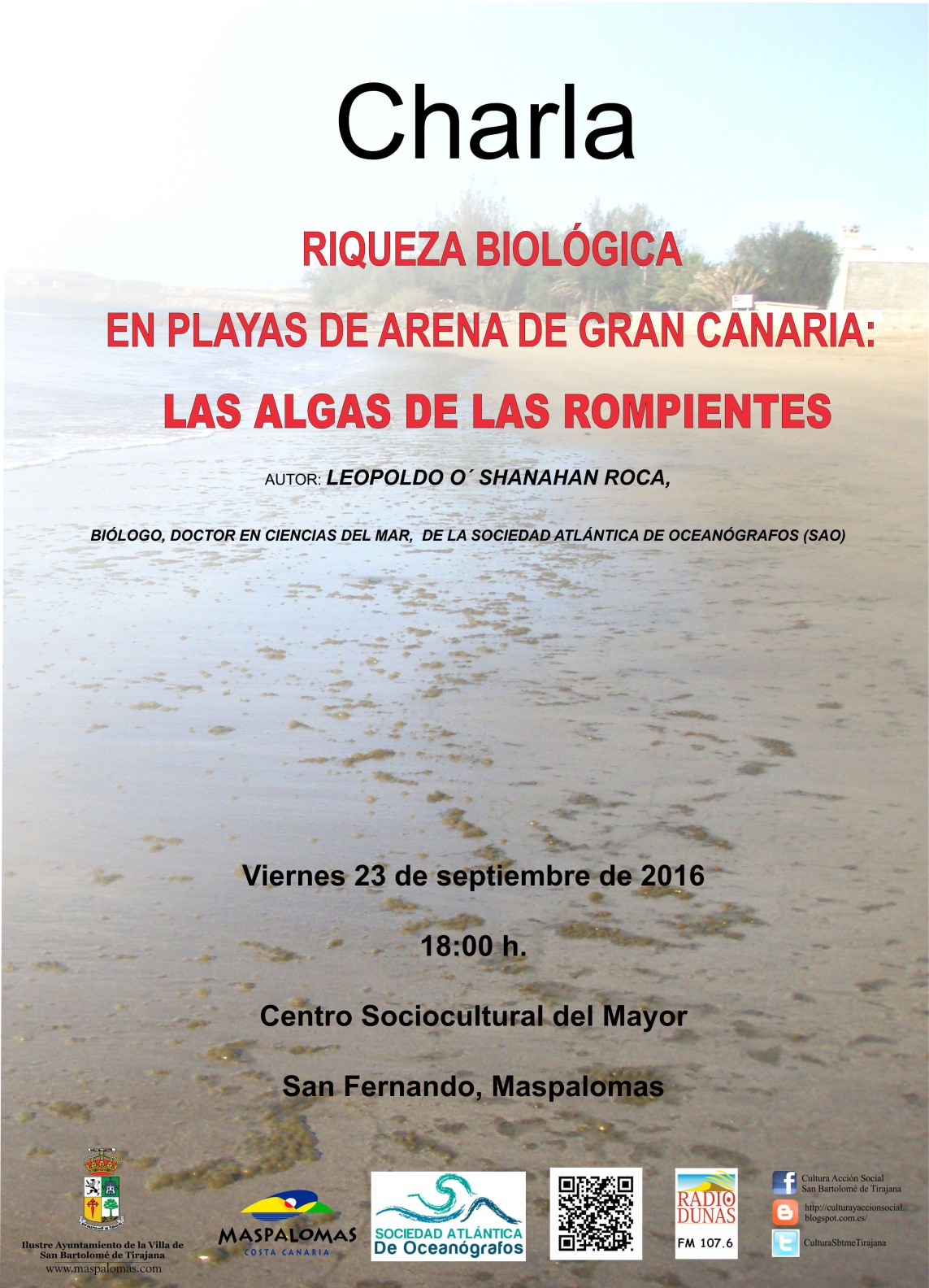